Муниципальный этап  Всероссийского профессионального                             конкурса «Воспитатель года – 2014»                                       г.о.Нальчик
Фотоколлаж
Муниципальное казённое общеобразовательное учреждение «Средняя общеобразовательная школа № 7» КБР г.о.Нальчик 
(ДСО № 71)
Воспитатель  - Бекулова Марина Мухадиновна
Наша любимая   Хлопулька
Играть всегда здорово, всегда весело!
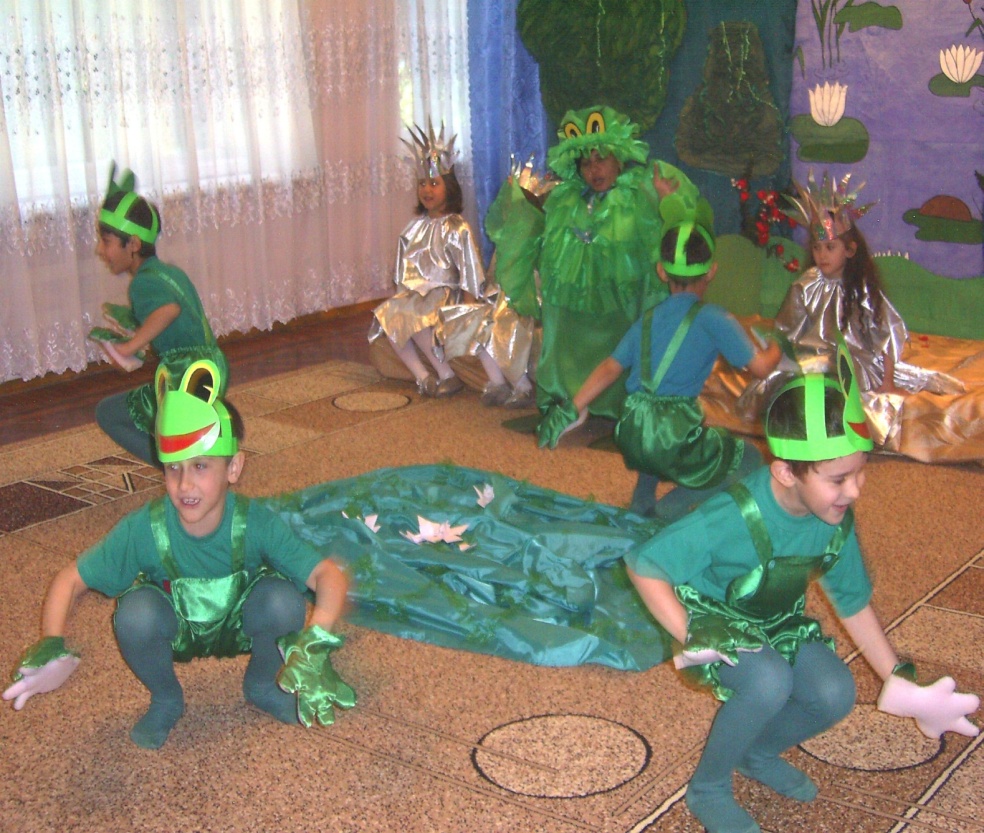 Сказочный мир театра
Игра – это творческая деятельность, в которой наглядно выступает комбинирующая деятельность воображения
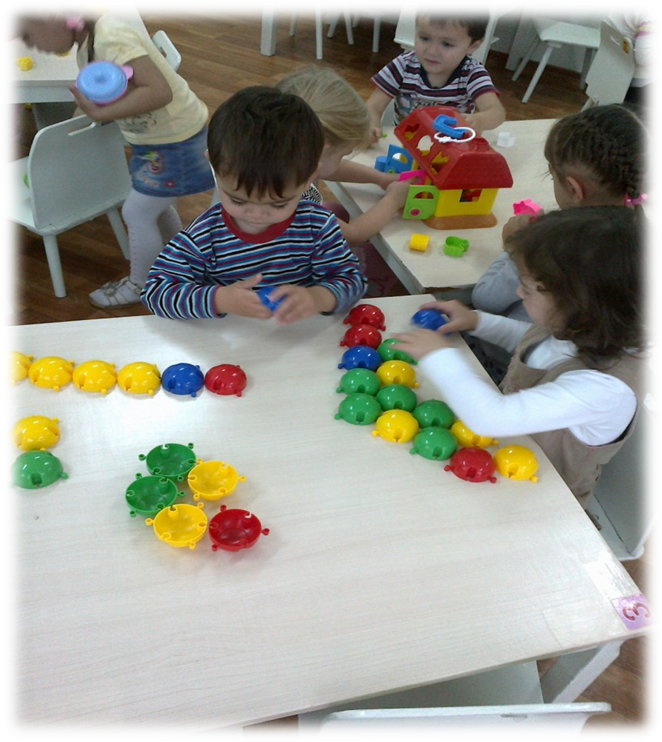 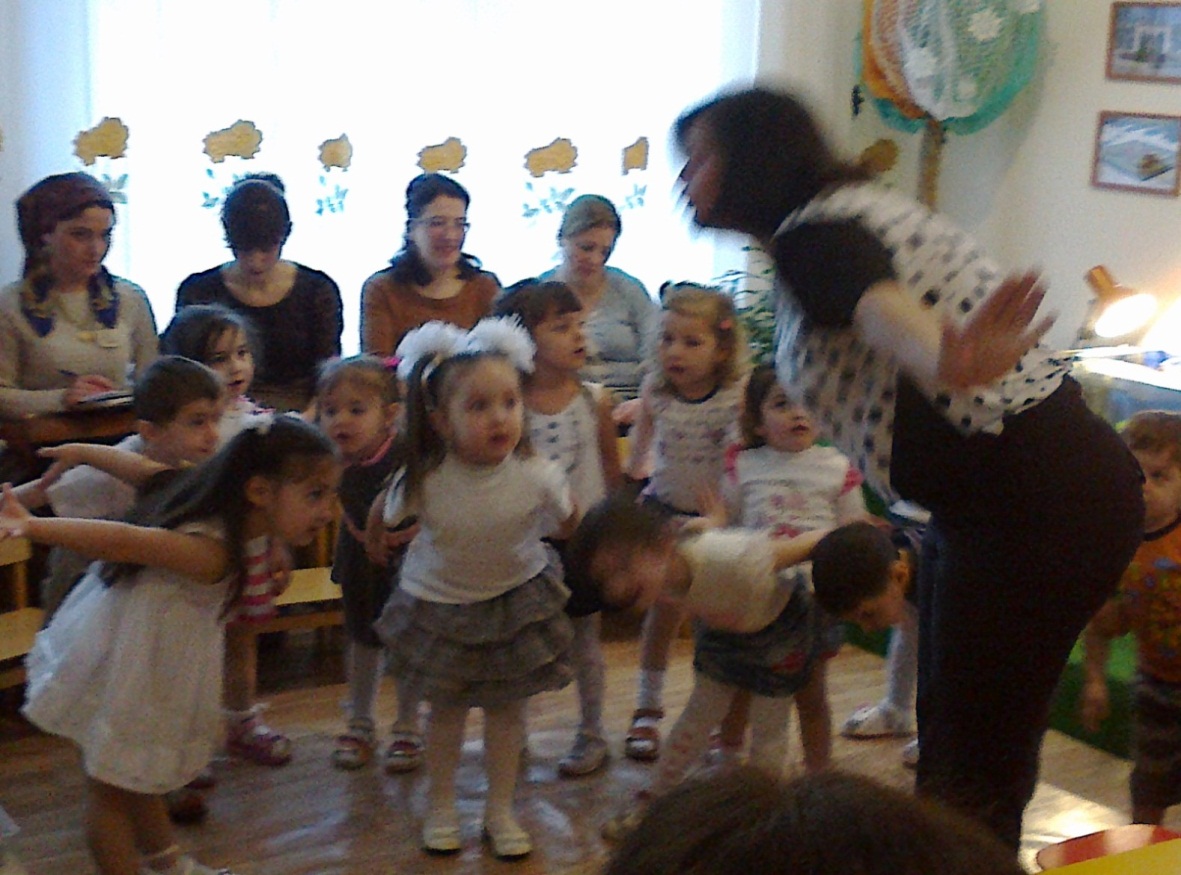 Мир познаётся в игре
Игра – источник жизни ребёнка
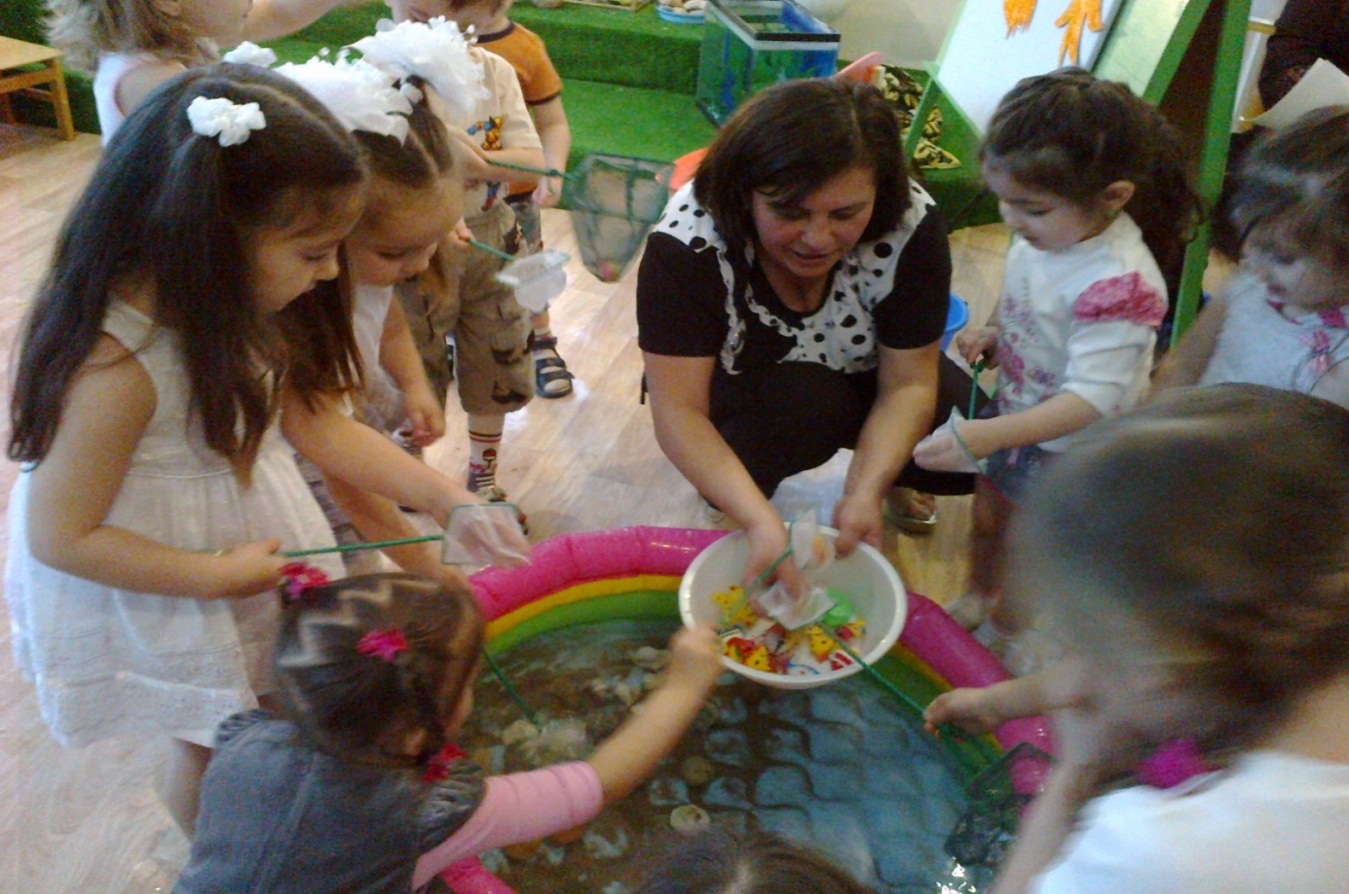 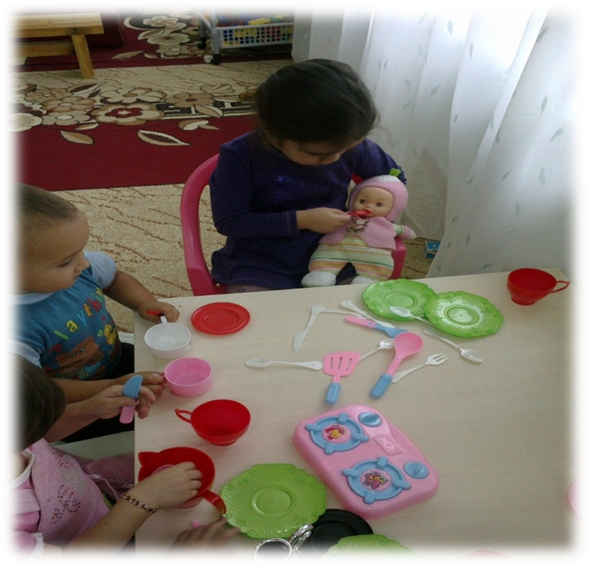 Сюжетно – ролевая игра – путь к познанию мира
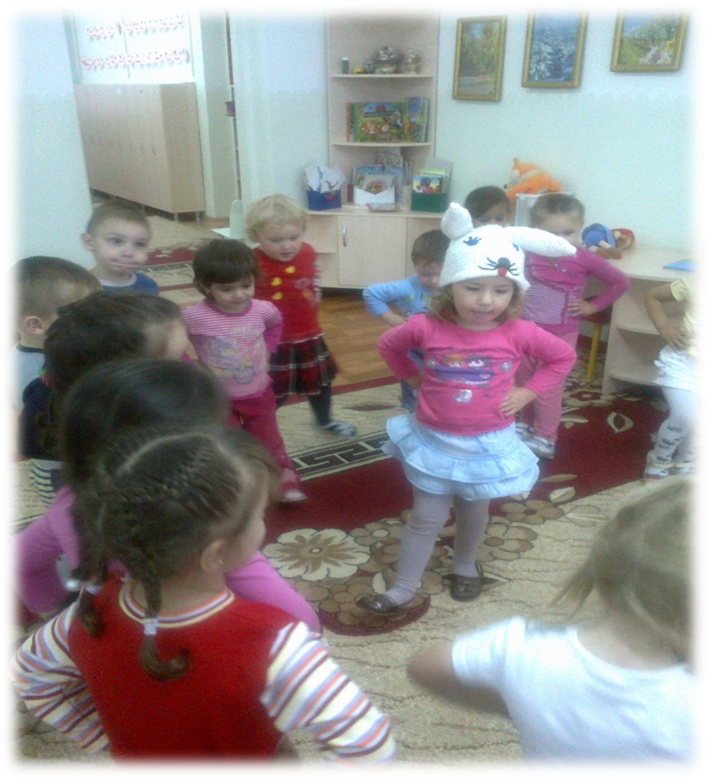 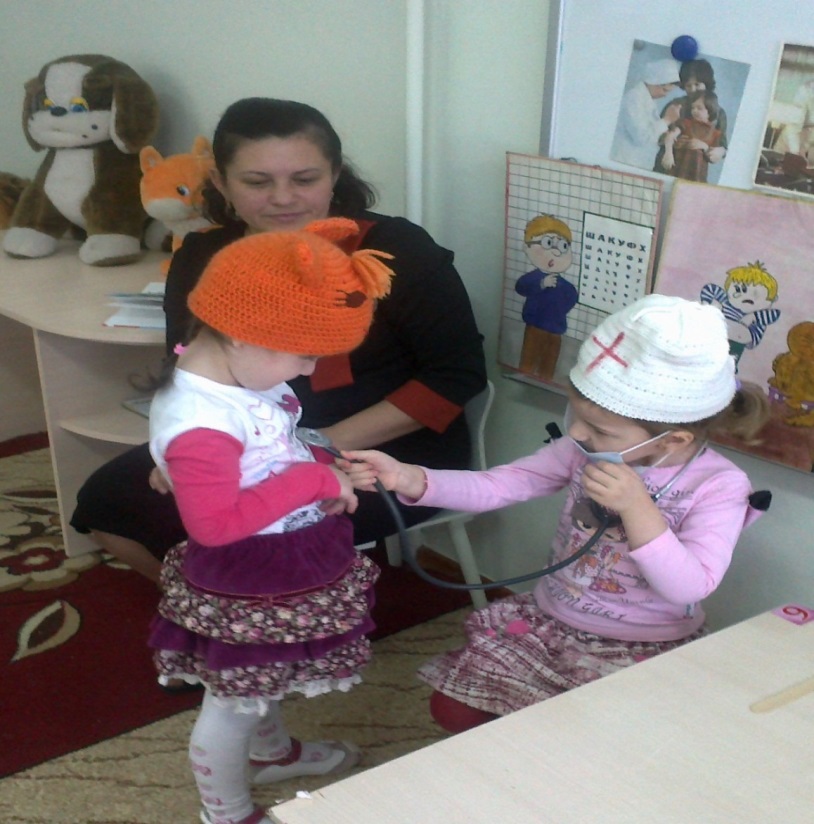 Игра – путь детей к познанию мира, в котором они живут и                       который  признаны изменить
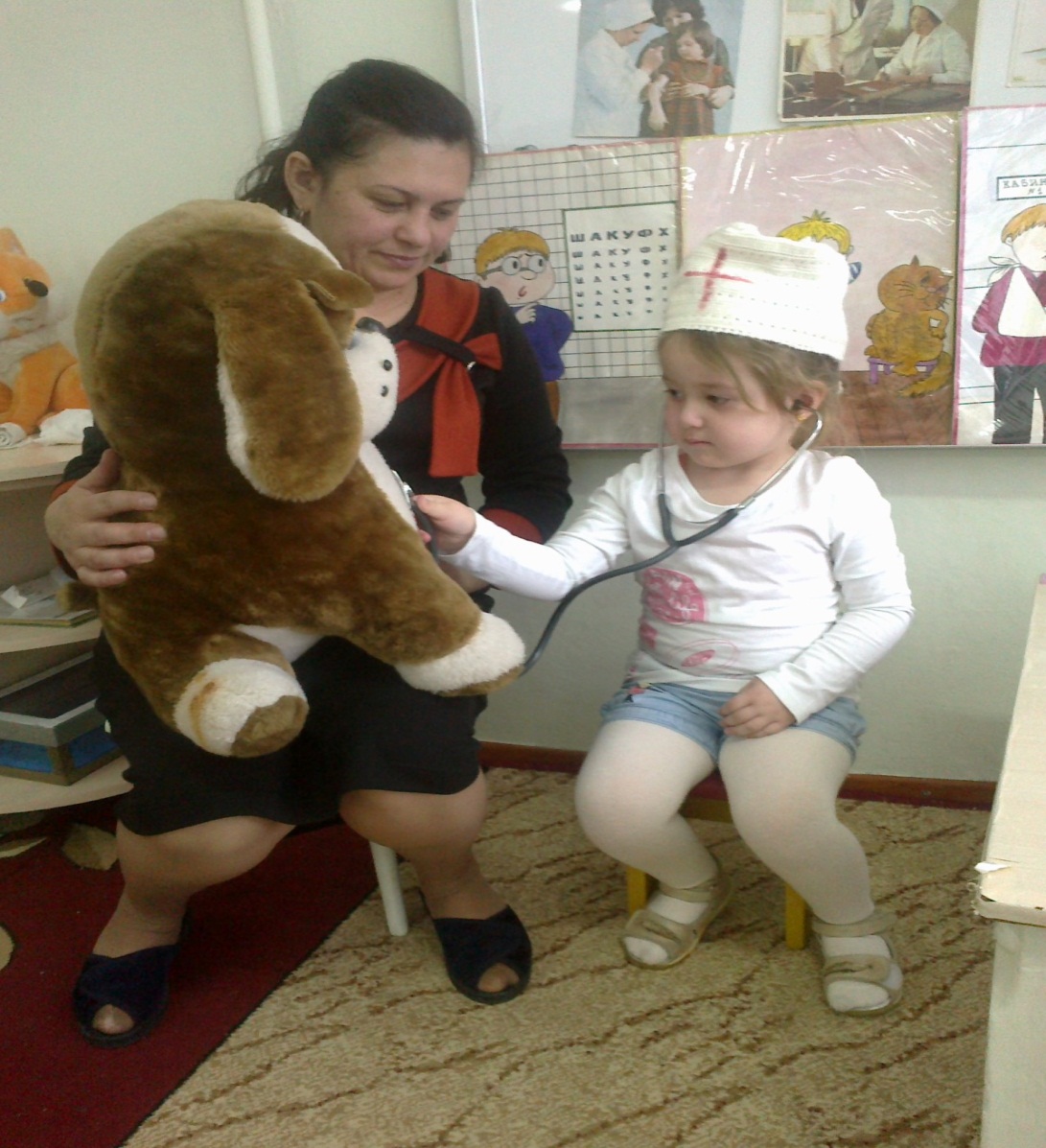 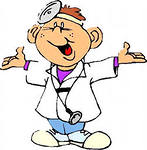 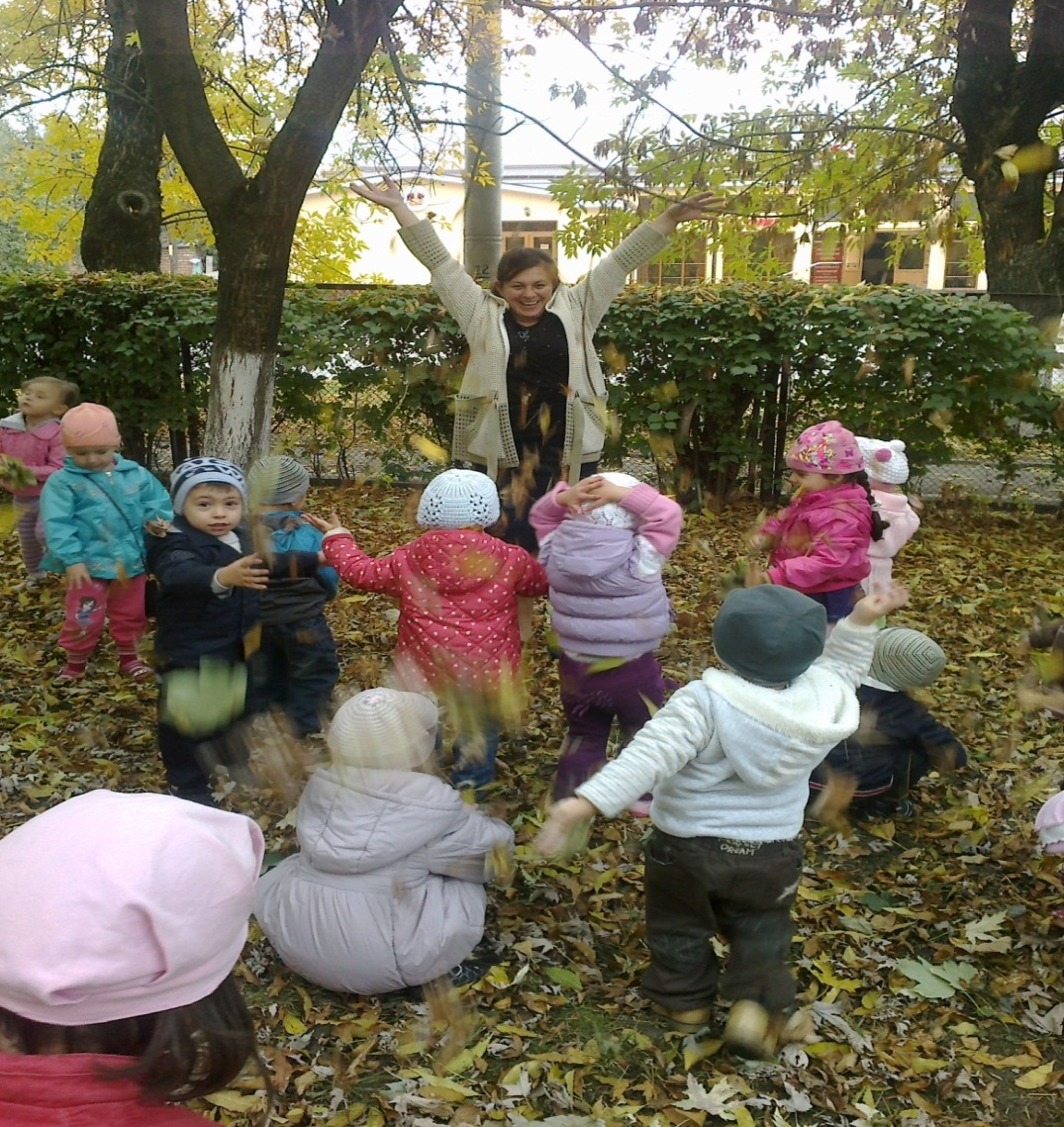 Игра – это искра, зажигающая огонёк  пытливости и любознательности
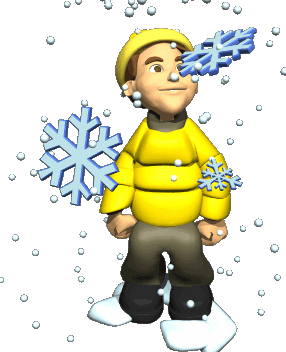 Мы играем круглый год!
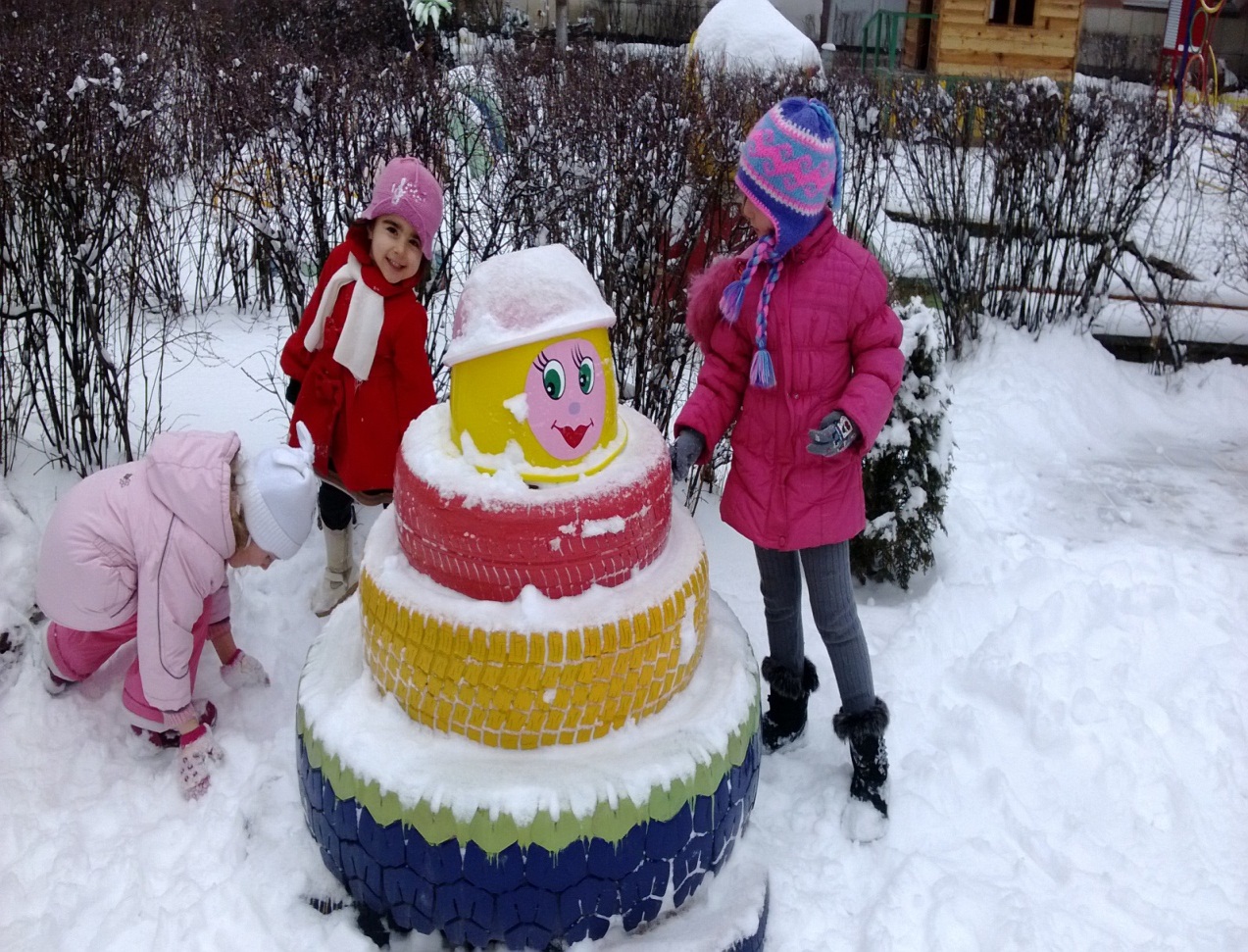 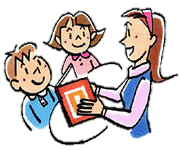 Минуты встречи с книгой
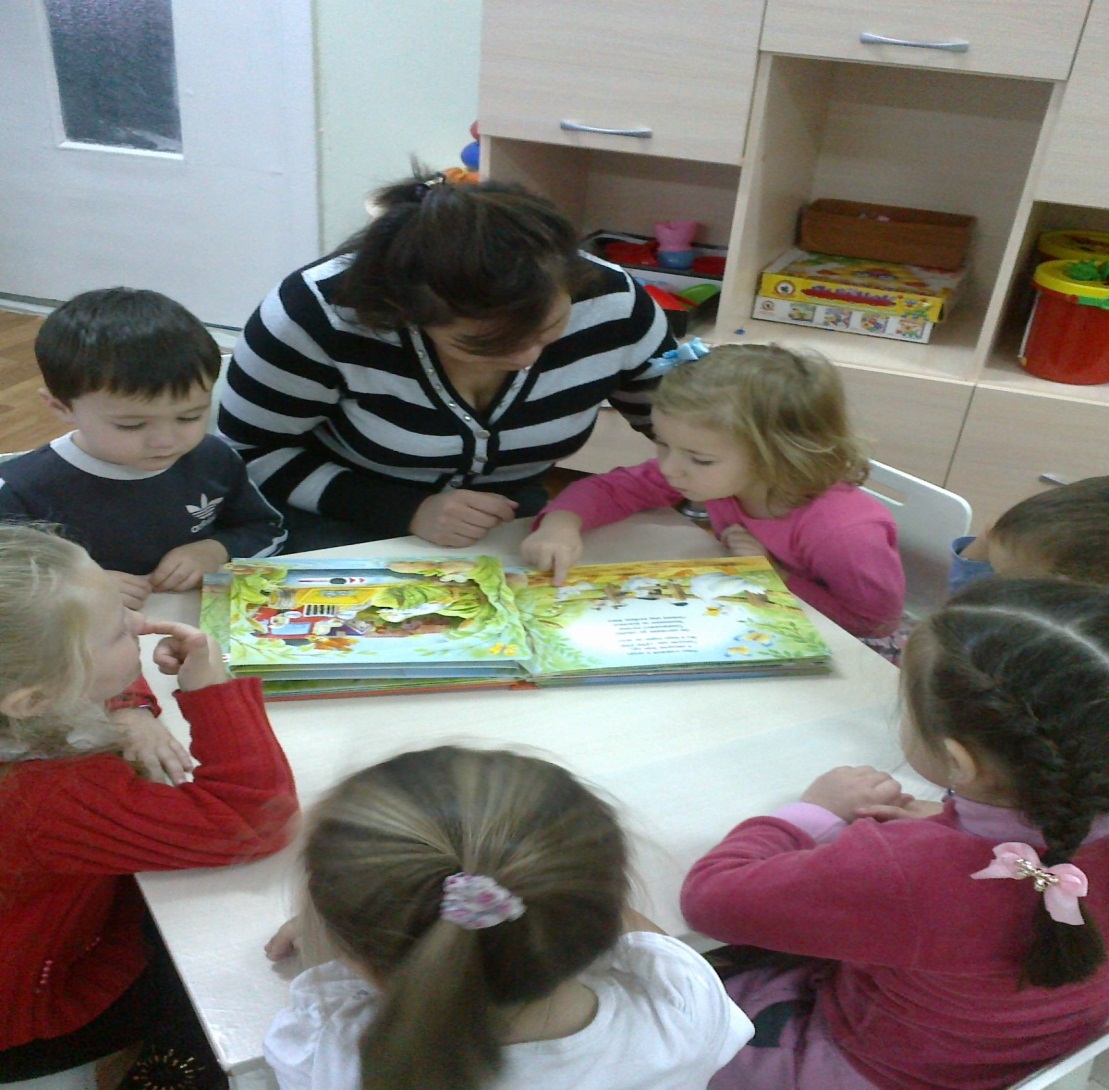 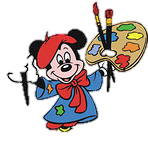 Игра и художественное развитие ребёнка
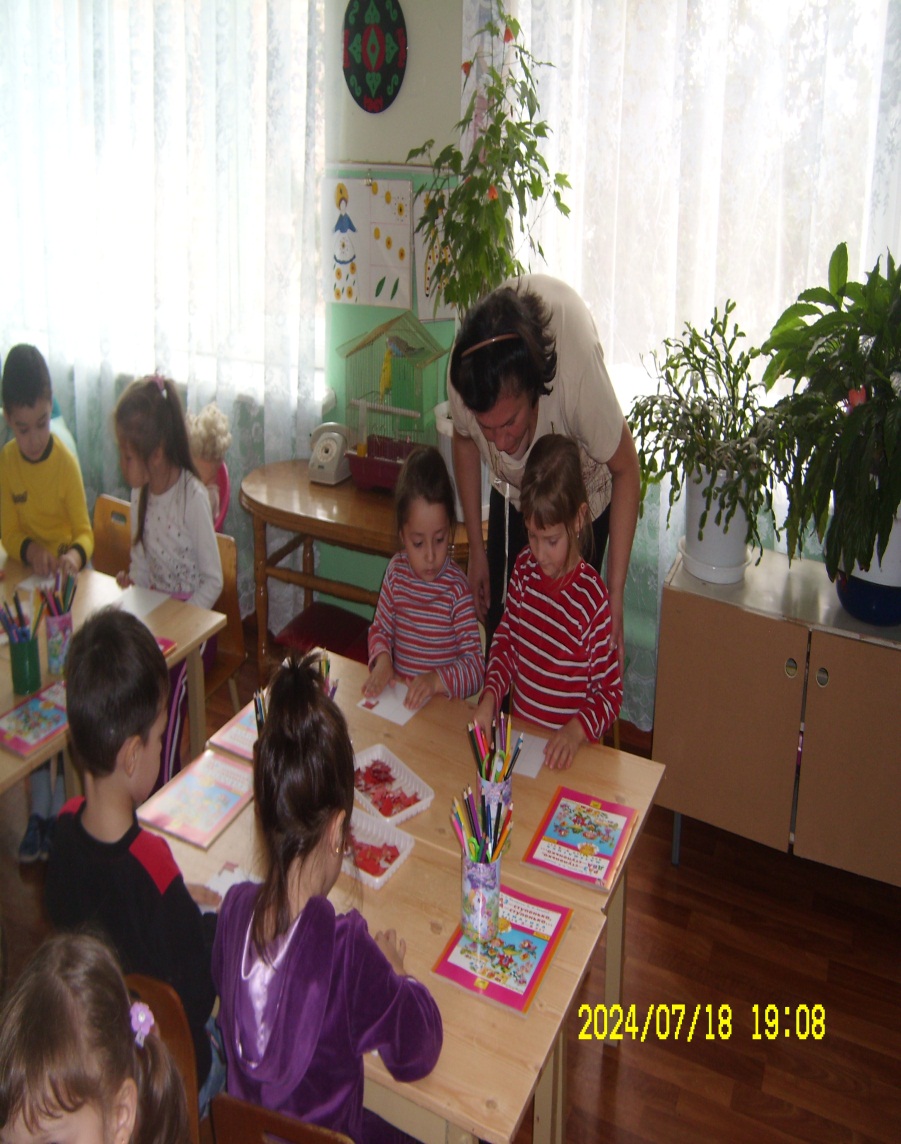 Спасибо за внимание!
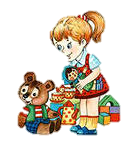